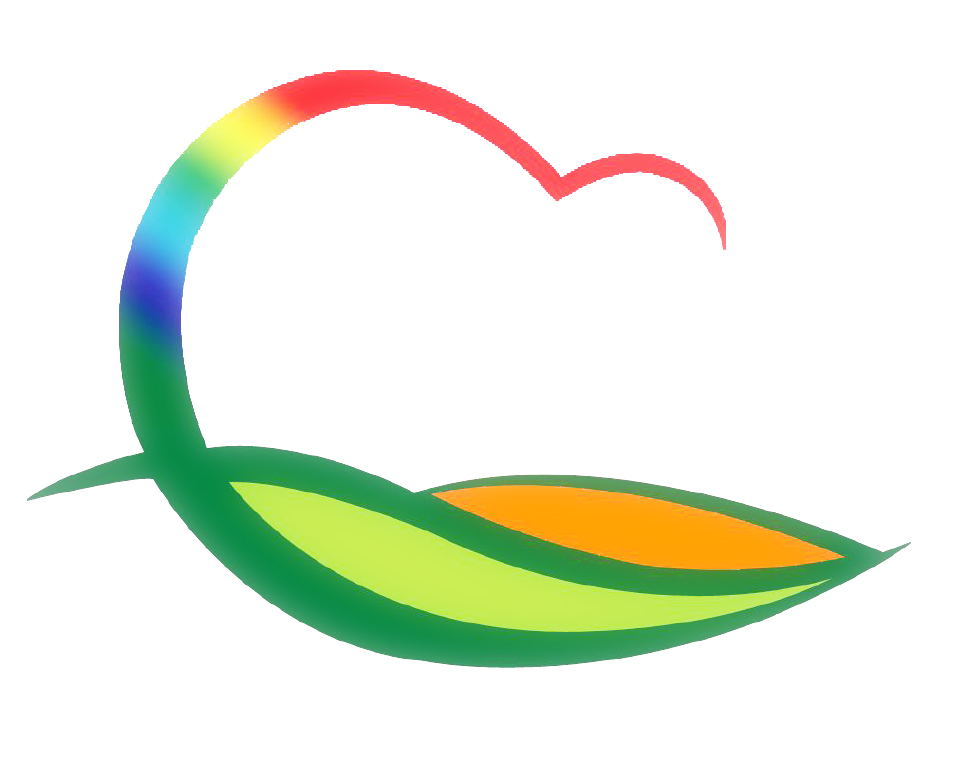 가 족 행 복 과
3-1. 2023년 어린이집 기능보강사업 사전 수요조사
7. 20.(수)까지 / 10개소(국공립, 사회복지법인 어린이집)
3-2. 영동군민장학금 기탁식
7. 18.(월) 10:40 / 군수님실 / 영동농협 성효진 / 100만원
7. 19.(화) 11:00 / 군수님실 / 국제스톤산업 / 300만원
   ※ 군수님 하실 일 : 기념촬영
3-3. 어린이기호식품 지도점검
7. 21.(목) ~ 22.(금) / 45개소 / 전담관리원 등 9명
식품위생 안전수칙 준수 및 정서저해식품 판매 여부